Báo cáo triển khai Chương trình thí điểm An toàn sinh học và Kiểm soát dịch bệnh cho ngành chăn nuôi lợn Việt Namtheo tiêu chuẩn quốc tế do IFC hỗ trợ
TS. Võ Trọng Thành
Nội dung trình bày
Giới thiệu các nội dung hoạt động theo MOU
Lựa chọn các Công ty tham gia mô hình thí điểm
Thành lập Tổ Công tác Công tư  để triển khai chương trình
Tập huấn ban đầu về Bộ tiêu chí theo WOAH (OIE)
Kết quả bước đầu xây dựng Sổ tay ATSH tại các doanh nghiệp mô hình
Chọn Đối tác đào tạo ISO và tổ chức lớp tập huấn
Nội dung bản ghi nhớ giữa Bộ Nông nghiệp và PTNT với tổ chức IFC (1)
2.1. Hỗ trợ khảo sát thực tế, rà soát, nghiên cứu, đề xuất nội dung sửa đổi, xây dựng các văn bản pháp luật để thúc đẩy chăn nuôi an toàn sinh học để phòng chống dịch bệnh, tập trung vào DTLCP, cụ thể: 
Khảo sát thực tế, đánh giá kết quả thực hiện chính sách, pháp luật, tiêu chuẩn và quy chuẩn kỹ thuật, quy trình, v.v liên quan đến việc thúc đẩy chăn nuôi an toàn sinh học để phòng chống DTLCP trên tất cả các khâu của quá trình chăn nuôi từ con giống, thức thức ăn, qui trình chăn nuôi, quản lý chất thải, vận chuyển, giết mổ, chế biến, tiêu thụ trên thị trường.  Trên cơ sở đó, xác định vướng mắc, bất cập để đề xuất sửa đổi, bổ sung và hoàn thiện trong việc phát triển chăn nuôi an toàn sinh học nhằm phòng chống DTLCP
Rà soát, đánh giá hiệu quả các cơ chế hỗ trợ tài chính và các biện pháp ứng phó với dịch bệnh để xác định các điểm cần khắc phục, sửa đổi trong việc thực hiện chính sách hỗ trợ chăn nuôi.
Đề xuất nội dung sửa đổi, bổ sung để hoàn thiện các quy định pháp luật phù hợp với yêu cầu quản lý, tình hình phát triển chăn nuôi Việt Nam và hội nhập quốc tế theo kế hoạch xây dựng văn bản quy phạm pháp luật của Chính phủ, Bộ Nông nghiệp và Phát triển nông thôn
Nội dung bản ghi nhớ giữa Bộ Nông nghiệp và PTNT với tổ chức IFC (2)
2.2. Hỗ trợ xây dựng mô hình thí điểm cụm chăn nuôi an toàn sinh học không dịch bệnh theo tiêu chuẩn quốc tế tại một số địa phương và doanh nghiệp, cụ thể:
 Nghiên cứu quy trình xây dựng và vận hành cụm chăn nuôi an toàn sinh học (CNATSH) không dịch bệnh dựa trên hướng dẫn của tổ chức thú y thế giới (OIE) để xây dựng mô hình phù hợp với điều kiện thực tiễn của Việt Nam
 Xây dựng bộ tiêu chí về chăn nuôi an toàn sinh học để lựa chọn các công ty và địa phương tham gia chương trình thí điểm
 Điều phối, giám sát và hỗ trợ thực hiện chương trình thí điểm  
 Tổ chức đào tạo, tập huấn để vận hành mô hình thí điểm cho các thành phần tham gia 
 Sử dụng kết quả kết quả thực tiễn tại mô hình thí điểm để làm căn cứ cho các đề xuất chính sách
Nội dung bản ghi nhớ giữa Bộ Nông nghiệp và PTNT với tổ chức IFC (3)
Chia sẻ kiến thức, kinh nghiệm quốc tế trong việc sửa đổi, xây dựng chính sách và triển khai mô hình thí điểm
Cung cấp chuyên gia trong nước và quốc tế để  thực hiện các đánh giá, nghiên cứu, thảo luận kỹ thuật cần thiết trong quá trình thực hiện hợp tác.
Tổ chức khảo sát thực tế, đồng tổ chức  hội nghị, hội thảo, tham vấn, tập huấn nâng cao năng lực cho cán bộ Bộ NNPTNT và các đối tác tham gia để đảm bảo cho sự thành công của hợp tác và tiếp tục duy trì thành quả sau khi hợp tác kết thúc.
Nội dung bản ghi nhớ giữa Bộ Nông nghiệp và PTNT với tổ chức IFC (4)
Sản phẩm cụ thể:
Ít nhất 2 hoặc 3 cải tiến chính sách, quy định, quy trình mới được ban hành để thúc đẩy chăn nuôi an toàn sinh học để phòng chống DTLCP.
Ít nhất một mô hình chăn nuôi ATSH có sự tham gia của nhà nước và tư nhân được xây dựng và vận hành.
Điều phối
Đầu mối điều phối chung của Biên bản Ghi nhớ là Vụ Hợp tác Quốc tế, (Chịu trách nhiệm  là kênh liên lạc, điều phối các cuộc họp định kỳ 2 năm /lần)
Cơ quan đầu mối kỹ thuật là Cục Chăn nuôi
Lựa chọn các Công ty tham gia mô hình thí điểm
Tiêu chí lựa chọn các công ty:
Các Doanh nghiệp chăn nuôi lợn có quy mô lớn
Có hệ thống quản lý chuyên nghiệp, bài bản 
Có định hướng và mong muốn xuất khẩu lợn hoặc sản phẩm thịt lợn
Các DN đăng ký tham gia đợt 1: 
Công ty TNHH MNS FARM Nghệ An
Công ty CP phát triển Chăn nuôi Hòa Phát (Bắc Giang)
Công ty TNHH De Hues Genetics (Đắc Lắc)
Cục Chăn nuôi Phê duyệt “Khung hoạt động và Mẫu hướng dẫn an toàn sinh học” áp dụng cho nguyên mẫu 1 thuộc Chương trình phân khu thí điểm chăn nuôi an toàn sinh học và kiểm soát dịch bệnh
(QĐ 364/QĐ-CN-GVN ngày 20/10/2022)
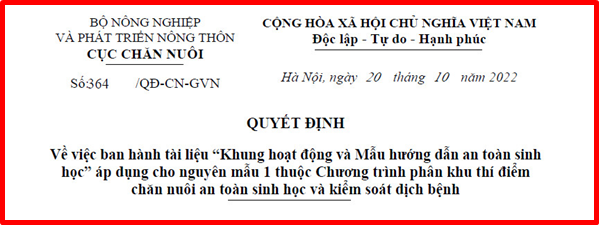 Thành lập Tổ Công tác Công tư(QĐ 363/QĐ-CN-GVN ngày 19/10/2022)
Thành viên tổ công tác
Nhiệm vụ của Tổ công tác
Trình phê duyệt Báo cáo thường niên và công bố các thông tin về hoạt động và kết quả thực hiện của Chương trình. 
Trình phê duyệt các thay đổi của Khung hoạt động và Mẫu sổ tay An toàn sinh học sử dụng trong Chương trình để phù hợp với tình hình thực hiện. 
Xây dựng lộ trình phát triển chương trình Phân khu quốc gia bao gồm việc kết nạp thêm các công ty tham gia và xây dựng cơ chế tự chủ tài chính với việc rút dần sự hỗ trợ của IFC sau khi kết thúc dự án. 
Xây dựng định hướng và trình phê duyệt các hoạt động quảng bá về chương trình Phân khu quốc gia tại các diễn đàn quốc tế 
Rà soát và đảm bảo tuân thủ các qui định của pháp luật khi thực hiện các trách nhiệm và quyền hạn nêu trên.
Tập huấn ban đầu về Bộ tiêu chí theo WOAH (OIE)
Công ty CP PT CN Hòa Phát (Trại Sơn Động): 13/10/2022
Công ty CP Masan MeatLife (Trại Quỳ Hợp) : 19/10/2022
Công ty TNHH De Hues Genetic (Trại Cư M’Gar): 25/10/2022
Chi cục CN-TY Bắc Giang: 12/10/2022
Chi cục CN-TY Nghệ An: 18/10/2022
Chi cục CN-TY Đắk Lắk: 24/10/2022
Đối tượng: Cán bộ quản lý, cán bộ thú y, cán bộ các phòng chuyên môn của cty, quản đốc của các trại
Tổng số người được tập huấn: 35
Đối tượng: Cán bộ kĩ thuật của các Chi cục và Trạm kiểm dịch đầu mối
Tổng số người được tập huấn: 32
Kết quả bước đầu xây dựng Sổ tay ATSH của các công ty tham gia Chương trình
Công ty CP Masan MeatLife: đã hoàn thiện dự thảo sổ tay ATSH và nộp cho BQL (đại diện là Cục CN) ngày          /2023
Công ty CP PT CN Hòa Phát: đang hoàn thiện dự thảo sổ tay ATSH và dự kiến nộp cho BQL (đại diện là Cục CN) vào 5/2023
Công ty TNHH De Hues Genetic: đang hoàn thiện dự thảo sổ tay ATSH và dự kiến nộp cho BQL (đại diện là Cục CN) vào 5/2023
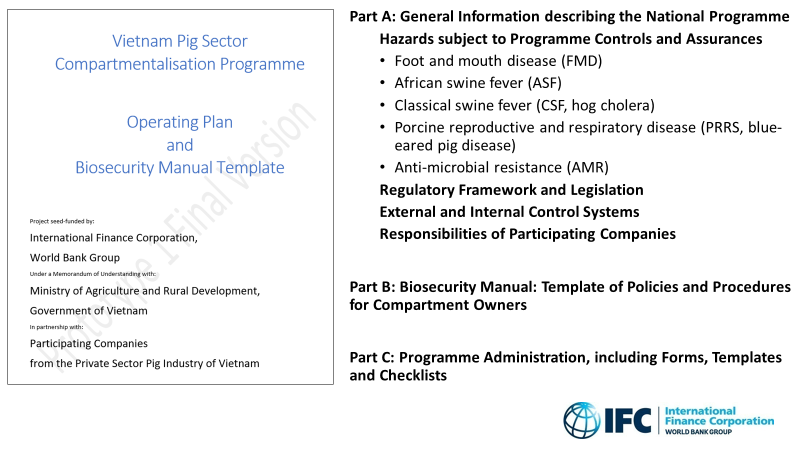 Đào tạo Hệ thống QLCL ISO 9001:2015 và ĐGV theo tiêu chuẩn WOAH
Đối tác đào tạo: Trung tâm Chứng nhận Phù hợp (QUACERT) – Tổng cục Tiêu chuẩn Đo lường (STAMEQ)
Đối tượng đào tạo: 15 cán bộ thú y của Chi cục Thú y tỉnh Bắc Giang, Nghệ An, Đắk Lắk (5 học viên/tỉnh) và 05 cán bộ của Cục Chăn nuôi.
Hình thức đào tạo: Bài giảng (Lecturing); Trao đổi, thảo luận (Group Discussion); Bài tập tình huống (Case study); bài kiểm tra (Examination)
Nội dung (18 modules): 1. Nhận thức về Hệ thống QLCL ISO 9001:2015; 2. Kĩ năng đánh giá viên;
Thời gian: 18-22/4/2023
Địa điểm: Hà Nội